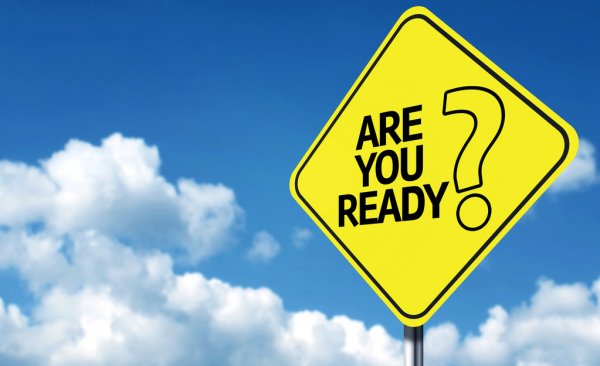 1 Peter 3:15-16
1 Peter 3:15-16
but sanctify Christ as Lord in your hearts, always being ready to make a defense to everyone who asks you to give an account for the hope that is in you, but with gentleness and respect; and keep a good conscience so that in the thing in which you are slandered, those who disparage your good behavior in Christ will be put to shame.
1 Peter 3:15-16
but sanctify Christ as Lord in your hearts, always being ready to make a defense to everyone who asks you to give an account for the hope that is in you, but with gentleness and respect; and keep a good conscience so that in the thing in which you are slandered, those who disparage your good behavior in Christ will be put to shame.
1 Peter 3:15-16
but sanctify Christ as Lord in your hearts, always being ready to make a defense to everyone who asks you to give an account for the hope that is in you, but with gentleness and respect; and keep a good conscience so that in the thing in which you are slandered, those who disparage your good behavior in Christ will be put to shame.
1 Peter 3:15-16
but sanctify Christ as Lord in your hearts, always being ready to make a defense to everyone who asks you to give an account for the hope that is in you, but with gentleness and respect; and keep a good conscience so that in the thing in which you are slandered, those who disparage your good behavior in Christ will be put to shame.
1 Peter 3:15-16
but sanctify Christ as Lord in your hearts, always being ready to make a defense to everyone who asks you to give an account for the hope that is in you, but with gentleness and respect; and keep a good conscience so that in the thing in which you are slandered, those who disparage your good behavior in Christ will be put to shame.
1 Peter 3:15-16
but sanctify Christ as Lord in your hearts, always being ready to make a defense to everyone who asks you to give an account for the hope that is in you, but with gentleness and respect; and keep a good conscience so that in the thing in which you are slandered, those who disparage your good behavior in Christ will be put to shame.
1 Peter 3:15-16
but sanctify Christ as Lord in your hearts, always being ready to make a defense to everyone who asks you to give an account for the hope that is in you, but with gentleness and respect; and keep a good conscience so that in the thing in which you are slandered, those who disparage your good behavior in Christ will be put to shame.
1 Peter 3:15-16
but sanctify Christ as Lord in your hearts, always being ready to make a defense to everyone who asks you to give an account for the hope that is in you, but with gentleness and respect; and keep a good conscience so that in the thing in which you are slandered, those who disparage your good behavior in Christ will be put to shame.
1 Peter 3:15-16
but sanctify Christ as Lord in your hearts, always being ready to make a defense to everyone who asks you to give an account for the hope that is in you, but with gentleness and respect; and keep a good conscience so that in the thing in which you are slandered, those who disparage your good behavior in Christ will be put to shame.
1 Peter 3:15-16
but sanctify Christ as Lord in your hearts, always being ready to make a defense to everyone who asks you to give an account for the hope that is in you, but with gentleness and respect; and keep a good conscience so that in the thing in which you are slandered, those who disparage your good behavior in Christ will be put to shame.